B6 – Brain and Mind
Behaviour
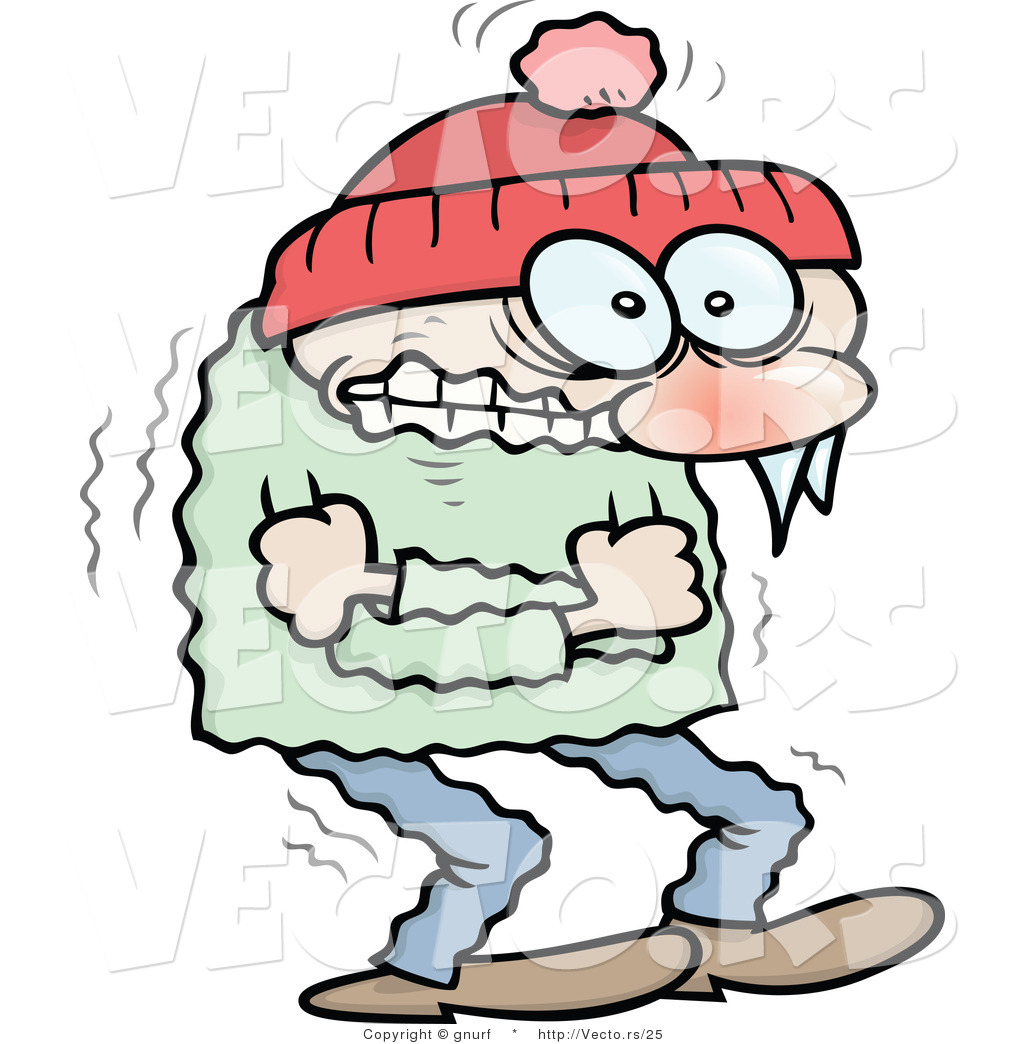 Response
Stimulus
Behaviour
Simple Reflex Response
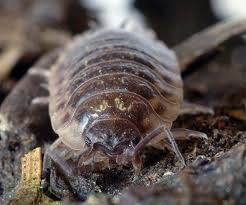 Simple reflex response
Involuntary
Eg E.Coli

Find food, shelter or a mate
Escape from predators
Avoid harmful environments – temps
Complex Behaviour
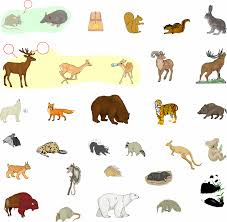 Mammals, birds and fish have simple reflexes
Includes reflex responses altered by experience
Make conscious decisions
More likely to survive
Simple reflexes in humans
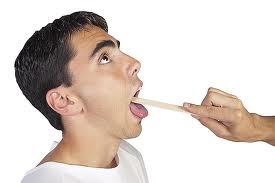 Survival
Gag
Pupil

Innate (inherited through genes)
Newborn Reflexes
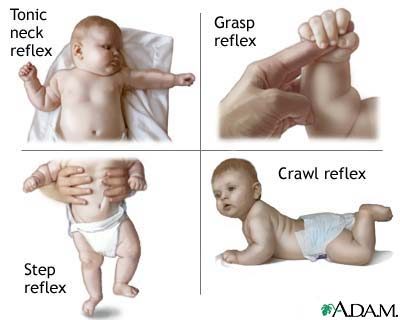 Present for a short while at birth
Altered by experience
Sometimes missing

Stepping; grasping; startle, sucking, swimming
SIDS
Sudden Infant Death Syndrome
Cot death
0.7 in 1000
Foetus reflex oxygen level low, still
Older baby; moves more; more activity to low oxygen
Newborn baby may lie still and suffocate
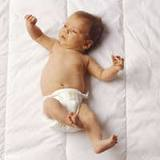 Receptors
Can only respond to change if you detect it
Receptors=detectors
Sound 
Texture
Smell 
Temperature
Light
Internal and External Receptors
External receptors monitor the external environment
Internal receptors monitor change e.g. Blood glucose levels or core temp
Single cells or sense organ?
Pain receptors – single
Grouped together e.g. Eye
Vision very important in mammals
3D of surroundings
Info about shape, movement and colour
Effectors
Body’s response to stimuli carried out by effector organs
Glands or muscles in multicellular organisms
Nervous and hormonal systems devle
Complex system developed as evolved, use long and short-term responses (survival advantage)
Effectors
Stimuli in environment bring about change in muscles/glands.
Nerve impulses fast 
Hormones slower
Nerve impulses cause glands to release hormones
Nerves
Carry nerve impulses
Made up of neurons
CNS and PNS
Sheath
Reflex Arc
Stimulus
Receptor
Sensory neuron
CNS (relay)
Motor neuron
Effector 
Response
Nerve Impulses and Synapses
Nerve impulses travel at 400m/s. 
Quick response
Synapses are the gap between the nerves
How do nerve impulses travel?
Nerve impulses cannot jump a synapse
Chemicals called transmitter substances used to pass the impulse from one neuron to another.
How does it happen?
1) Nerve impulse arrives at synapse
2) Chemical released from sensory neuron; diffuses across synapse. Molecules are correct shape to fit receptor molecules in membrane of motor neuron
3) Nerve impulse stimulated in motor neuron. Chemical is then absorbed back into the sensory neuron to be used again.
Slower?
The gap at a synapse is only 20nm wide. The chemical travels across this gap in a very short time.
They do slow down nerve impulses by about 15m/s.
Still travels through your body at incredible speed.
Serotonin
Serotonin released at one type of synapse in the brain.
Feelings of pleasure – important response for survival
Nice-tasting food/keep eating
Lack of serotonin linked to depression (1 in 5 people)
Prozac blocks the re-uptake of serotonin
Drugs....
Prozac is an anti-depressant drug
Causes serotonin concentration to build up in the synapses in the brain
May feel less unhappy
Can have unwanted side effects
Ecstasy
MDMA
Empathogenic
Long-term destroys synapses in the brain
Permanent anxiety and depression, poor attention span and memory.
Interferes with temp control
Affects ADH
Beta Blockers
Angina
Stressed or excited
Nerve impulses stimulate heart to speed up
Leaves heart muscle starved of oxygen
Betas reduce transmission of impulses across synapses.
Neuroscience
Neuroscientists
Complex nervous and hormonal communication systems only developed once multicellular organisms evolved.
Specialised tissues and organs to carry out communication processes
Simple animals
Simple animals have a larger mass of neurons at one end of their body – the head end.
This end reaches new places first. Neurons act as a simple brain.
Process information coming from the receptors at the head end.
Complex animals
Complex behaviour needs a bigger brain
Brain made of billions of neurons
Many areas carrying out one or more specific functions
Learn from experience
Cerebral Cortex
Highly folded
5mm thick
Total area 0.5m2
Different regions responsible for functions
The conscious mind
Consciousness – when you are awake you are aware of yourself and your surroundings
Happens in the cerebral cortex
Also responsible for intelligence, language and memory
Thoughts and feelings (mind)
Large in humans compared to most mammals
Wilder Penfield
1940’s
Canadian brain surgeon
Patients who had epilepsy
Applied electricity to surface areas of brain to find problem areas
No pain receptors in brain
Watched for movement
Injured brains
Scientists study brains partly destroyed by injury
Strokes
Injured soldiers
Research how the brain functions
Brain Imaging
MRI – Magnetic Resonance Imaging
Brain structure and function
Tasks provide info on parts of the brain most active
fMRI – functional MRI scans
Active parts of the brain have a higher flow of blood
Learned Behaviour
Born with reflexes to help her stay alive
Much behaviour – how to hunt or get on with other lions in the pride she will learn from her mother – Learnt behaviour
New behaviour by experiences important for survival
Can change behaviour if environment changes
Pavlov’s Dog
Salivation when he sees food.
Food is the stimulus, salivation the response
Pavlov rang a bell whilst the dog was eating its food
After a while the dog salivated whilst the bell rang, but no food was present
Conditioned reflex
Conditioning aids survival
Bitter tasting caterpillars are usually brightly coloured
Birds learn bright colours mean nasty taste
Hoverflies
Conscious control of reflexes
Most human reflex arcs co-ordinated by the spinal cord. Only reflexes with receptors on the head are co-ordinated by the brain
Reflex responses happen automatically – designed to help you survive
Conscious control
Some reflexes can be modified by conscious control
Hot plate – want to drop it but because dinner is on it, consciously overcome it and put it down safely.
Social behaviour is learnt as humans develop
Humans made tools and language meant they could communicate
This gives them a survival advantage
Making ethical decisions
Our knowledge of the brain has come from experimenting on animals and humans in the past.
Allowed us to improve theories about human learning and develop treatments for diseases and injuries.
Some people think testing on animals is acceptable, others think that tampering with a vertebrate’s brain is unacceptable.
Ill Patients...
Scientists have learned a lot about the brain from studying mental health patients, is it fair to experiment on epileptic patients?
Soldiers?
FMRI allows this without experimentation
Learning
Neurons connected together to form ‘pathways.’
First time impulses make new connections. New experiences, new neuron pathways
If experience repeated or stimulus strong, repetition – strengthened pathways, easier travelling, response becomes easier
Babies
Develop nerve pathways very quickly
Can develop all your life but become slower
Repetition helps strengthen pathways – skills
Language – 8 years
Feral Children
Most cannot learn more than a few words if they stay feral past the age of language communication
Memory
Ability to store and retrieve information
Short-term memory lasts for approx 30 secs
- sentences
Long-term memory (songs)
Verbal memory – any info you store about words and language
Losing memory
Alzheimer’s disease – suffer severe short-term memory loss. Cannot remember what day it is or follow simple instructions. Can still remember childhood clearly.
Can lose long-term memory because of disease or damage.
Shows the two must work separately
Sensory Memory
Each little image of the sparkler is stored separately for a short while
Same occurs with sound
Short-Term Memory
More than seven letters in a row – excellent short-term memory
Chunking helps to remember more.
Models of Memory
How the neurons in the brain work to give you your memory
Multi-store model
List of words – usually get the first few an the last few correct
Use of sensory, short-term and long-term memory
Rehearsal and long-term memory
Repetition of info
Moves info from short-term to long-term
Working memory model
Craik and Lockhart 1972
Process more deeply/link stimulus
Active working memory